First class citizens
Екип 1
Функциите като 
"First class citizens" 
в езиците за програмиране
Елис Данга
First-class citizens
Предаване като аргумент
Връщане от функция
Присвояване на променлива
Control
=
Functions
Variables
First-class
Message
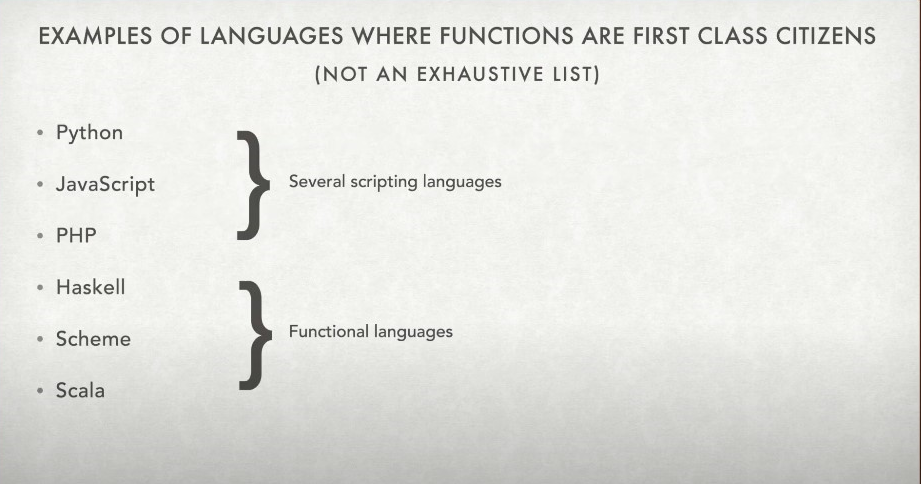 map :: (a -> b) -> [a] -> [b]
map f []     = []
map f (x:xs) = f x : map f xs
Изисквания за First-class functions
1. Присвоени на регулярни променливи
2. Предава се като аргументи на функции
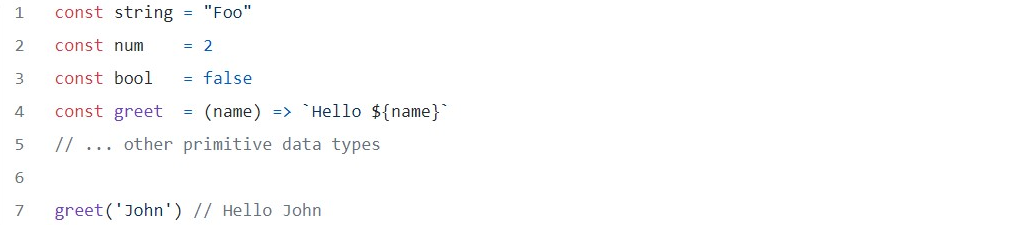 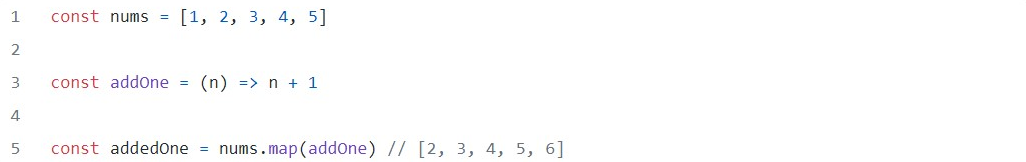 Изисквания за First-class functions
4. Включени във всякакви структури от данни
3. Върнати като резултати от функции
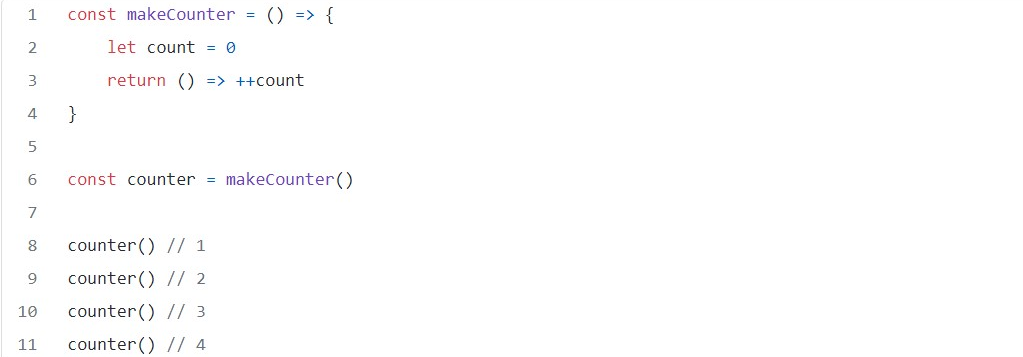 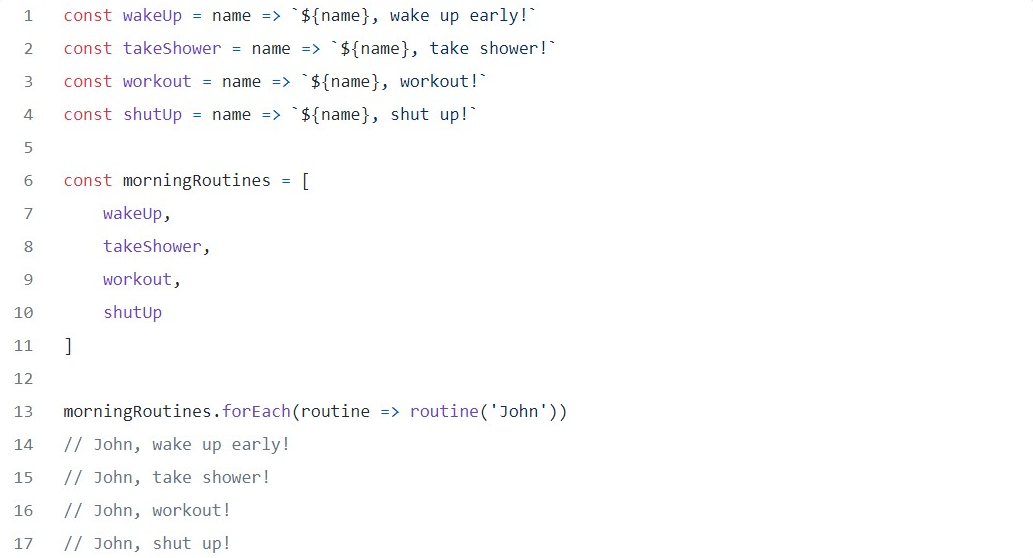 First-class functions
Currying
Closures
Higher-order functions
mechanism of applying the lazy evaluation concept
a function returned by a “parent” function 
has access to the parent function’s internal state
take functions as arguments
return a function as a result
Closures в JavaScript
Севджан Мехмед
What is a closure in JavaScript?
A closure is a combination of a function bundled together (enclosed) with references to its surrounding state (the lexical environment).
function pureFunc(a, b) {
       return a + b;
}
STACK   MEMORY
CALL STACK
A:    2
pureFunc(2,3);
B:    3
let b = 3;
Function impureFunc(a){
     return a + b;
}
HEAP MEMORY
PARENT SCOPE
SHORT
LIVED
LONG
LIVED
CALL STACK
HEAP MEMORY
Why we should use closures?
Data encapsulation
setTimeout with FunctionReferences
Associating Functions with Object Instance Methods
EXAMPLE FOR CLOSURE IN JS
function greeting(message){
  return function(name){
    return message + ' ' + name;
  }
}
 let sayHi = greeting('Hi');
 let sayHello = greeting('Hello');
 console.log(sayHi('Joy'));      // Hi Joy
 console.log(sayHello('Joy'));  // Hello Joy
Библиотеки за функционално програмиране на JS
Георги Михайлов
Защо използваме библиотеки?
Ограничават програмиста – създават обща основа за разработчиците
Пестят време и усилия
В някои случаи структурират кода
Предоставя множество неизменими(immutable) структури данни
Immutable.js
Предоставя лесно конвертиране на стандартните за JavaScript структури данни във непроменими такива и обратно
Предоставя допълнителна функционалност за манипулиране на тези структури
Immutable.js
List
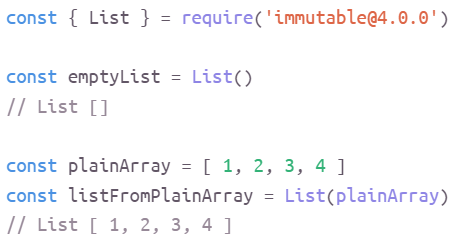 Подредена и индексирана колекция от данни (алтернатива на масив в JavaScript)

 Тривиално създаване на лист от масив и обартно ( toJS() )
Поддържа всички стандартни за лист функции като map и filter

 Поддържа и други полезни функционалности като interleave и isSubset() / isSuperset()
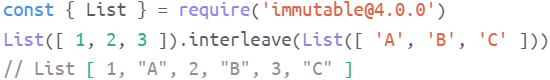 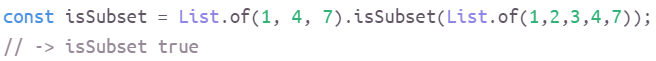 Immutable.js
Map / OrderedMap

Неподреденa (или при OrderedMap подреденa) колекция от двойки ключ – стойност
Аналогично на лист създаване от обект
Предоставя функционалност като извличане на данни,изтриване и сливане, както и други
При всяка операция като изтриване или сливане се създава нов обект (неизменима структура)
Set / OrderedSet

Неподредена (или подредена при OrderedSet) колекция от уникални стойности
Създаване аналогично на List и Map
Възможно е създаване на OrderedSet обект от вече съществуващ List за бързо премахване на дублиращи се стойности
Функцията compose()
Ramda
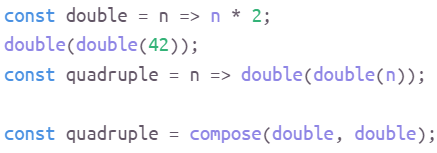 Предоставя множество инструменти специално предвидени за използване в чисто функционален подход на програмиране
Всички функции в Ramda следват следните правила:
функциите автоматично са „curried“ – функция, която приема множество аргументи се конвертира до множество функции с по един параметър
функциите дефинират данните, върху които работят, като последния си аргумент
.
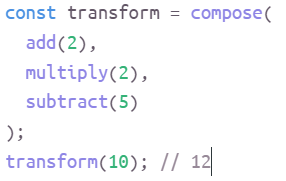 Lodash
Започва като „форк“ на библиотеката Underscore поради което двете библиотеки имат доста прилики
Една от най-популярните JavaScript библиотеки
Предоставя голямо количество инструменти с които решава повтарящи се проблеми за програмиста
Lodash
Симеон Филев
Благодарим ви!